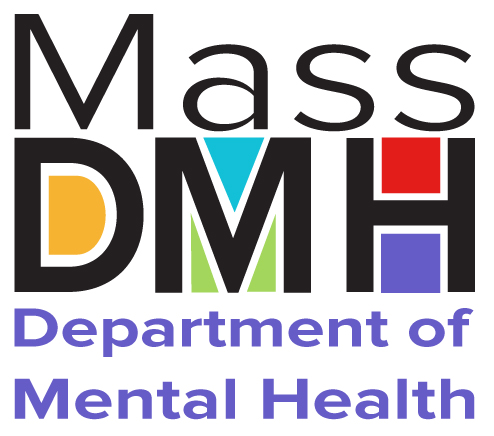 ACCS Provider Webinar SeriesSession #6: Referral and Enrollment
June 27, 2018
Agenda
Introductions	
New Referrals vs. Change in Service Type
Pre-Enrollment and Enrollment Activities
Referral Form
Assigning Care Coordination Resources
DMH Data Warehouse Notifications
Questions
Next Steps
2
ACCS Provider Webinar, Session #6
6/27/2018
Introductions
Beth Lucas
	Assistant Commissioner for Mental Health Services

Jeff Morton
	DMH Director of Project Management
3
ACCS Provider Webinar, Session #6
6/27/2018
New Referral vs. Change in Service Type
New Referral 
Person is not currently enrolled in the ACCS contract
DMH initiates referral and referral process
Provider engages Person within 72 hours
Person is enrolled after initial engagement (face-to-face)
Change in Service Type
Person is currently enrolled in ACCS, but is referred to a new Service Type (e.g. moving from one GLE location to another, moving from GLE to Integrated Team Only)
Determined by Level of Care Review
Administrative change in enrollment
Continuity of care (Integrated Team) is maintained
4
ACCS Provider Webinar, Session #6
6/27/2018
Referral (Pre-Enrollment) Activities
DMH Site Office
Prepare referral form and send to ACCS provider by secure email
Enter Pre-Enroll status in MHIS
Determine Care Coordination Entity and enter Pre-Enroll status for BH CP, One Care, SCO or Case Management
DMH Data Warehouse
Pre-Enroll status triggers a system-generated Client Data Summary Report
ACCS Provider
Receive ACCS Referral Form via secure email
Conduct face-to-face visit within 72 hours and complete screening
5
ACCS Provider Webinar, Session #6
6/27/2018
Enrollment Activities
ACCS Provider
Submit XML file with date of the face-to-face encounter
DMH Data Warehouse
XML file triggers a system-generated email to the Site office with the date of the face-to-face encounter
DMH Site Office
Enter Enrolled status using the face-to-face encounter date
DMH Data Warehouse
Enrolled status triggers a system-generated Client Action Report with the enrollment date
6
ACCS Provider Webinar, Session #6
6/27/2018
Face-to-Face Encounter Not Completed
ACCS provider notifies DMH Site office if face-to-face encounter is not completed within 7 days
Provider and DMH Site staff discuss options for continued engagement
DMH Site office may enroll a Person into ACCS without the face-to-face encounter, if staff determine that the provider has reasonable plan for locating and engaging the person
DMH will review the status of the enrollment at 7 and 14 days.
DMH will disenroll the Person if engagement has not occurred within 14 days of enrollment
7
ACCS Provider Webinar, Session #6
6/27/2018
Enrollment with a Change in Service Type
ACCS provider and DMH staff office complete Level of Care Review
Determination made that the Person needs another Service Type or Location
DMH Site office closes the current enrollment in MHIS 
Closed enrollment triggers a system-generated email Client Action Report to the provider’s dedicated mailbox with the date of disenrollment
DMH Site office enters enrollment for the new Service Type or Location
Enrollment triggers a system-generated Client Action Report to the provider’s dedicated mailbox with the date of enrollment
An ACCS Referral Form is not needed
8
ACCS Provider Webinar, Session #6
6/27/2018
Referral Form
Completed by DMH Site Office
Form includes:
ACCS Service Type
Demographics
Clinical Information
Insurance Information and Providers, including Care Coordination
Additional attachments, including CRIT
Sent to ACCS provider via secure email
9
ACCS Provider Webinar, Session #6
6/27/2018
Assigning a Care Coordination Resource
Care Coordination resource in place (Person currently enrolled in BH CP, One Care, SCO or Case Management)
DMH Site office verifies this enrollment
Notifies ACCS provider of the care coordination resource via the Referral Form
No Care Coordination resource assigned
DMH Site office review insurance status and determines best care coordination resource 
Indicates plan for Care Coordination on Referral Form
Enters Care Coordination pre-enrollment in MHIS
Notifies ACCS provider when Care Coordination resource is confirmed
10
ACCS Provider Webinar, Session #6
6/27/2018
Care Coordination, continued
BH CP
Enrollments occur on the 1st of the month
DMH is setting up an automated process with MassHealth to process BH CP assignment and enrollments.  
MassHealth will assign BH CP to align with the ACCS the provider
One Care
Person completes One Care enrollment process
Case Management
DMH enrolls in Case Management

ACCS provider engages Care Coordination resource in the assessment and treatment planning process
11
ACCS Provider Webinar, Session #6
6/27/2018
DMH Data Warehouse Notifications
Trigger:  Pre-Enrollment
Emailed to provider’s dedicated mailbox address the next day
Report:  Client Data Summary Report
Provides account number, demographic data and reason for referral based on Self Sufficiency Matrix domains
Provider Action:  Submit face-to-face encounter

Trigger:  Enrollment or Disenrollment
Emailed to provider’s dedicated mailbox address the next day
Report:  Client Action Report
Provides enrollment and disenrollment dates
Provider Actions:  Submit Event data within one business day; billing
12
ACCS Provider Webinar, Session #6
6/27/2018
Referral and Enrollment Process
13
ACCS Provider Webinar, Session #6
6/27/2018
Next Steps
Tentative schedule of ACCS Provider Webinar Events:
7/4:    Holiday
7/11:  Billing Guidelines
14
ACCS Provider Webinar, Session #6
6/27/2018